The n00bs' guide to DPDK and OVS-DPDK
Mark Gray (mark.d.gray@intel.com)
Intel
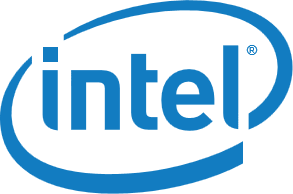 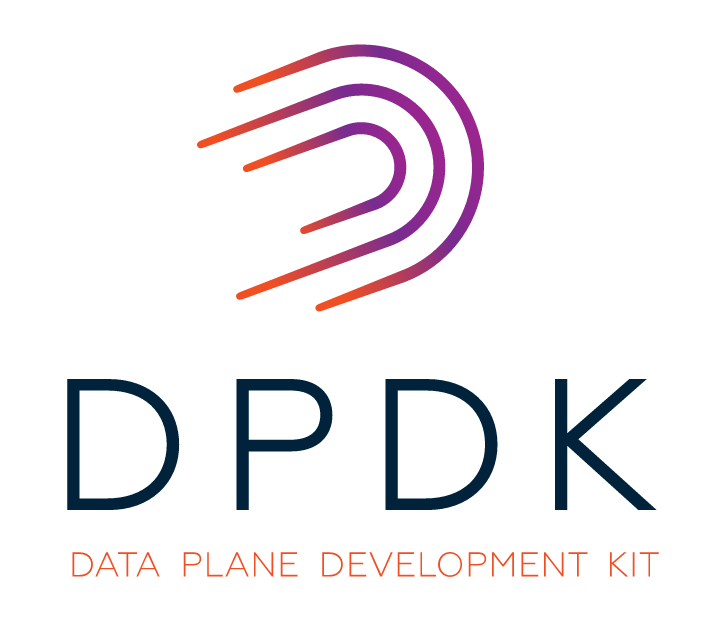 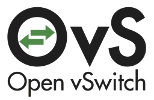 Disclaimers
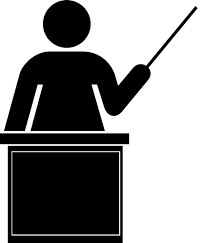 This presentation is targeted towards beginners who have never used DPDK or OVS-DPDK.
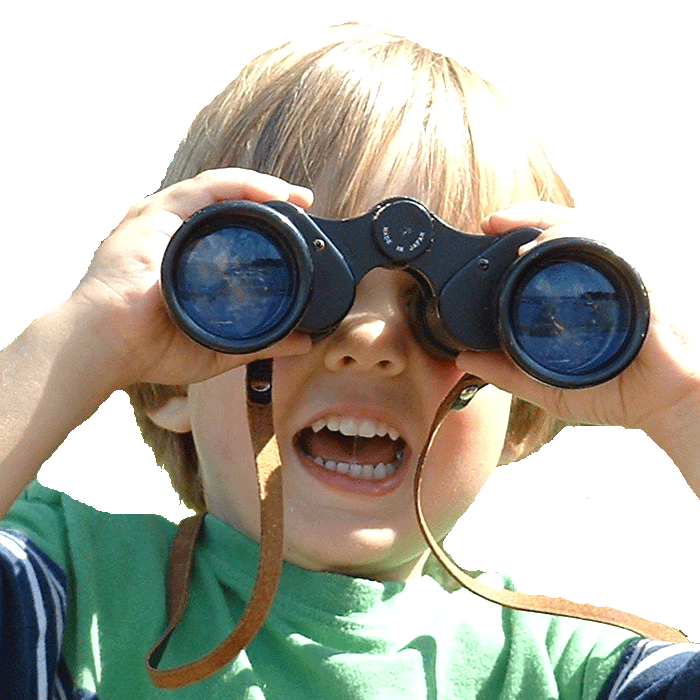 Text may be small if you are at the back, please feel free to move to the front! Or go to http://goo.gl/21ixdy
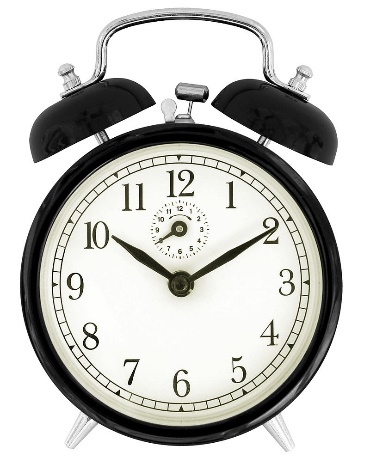 Methodology is correct at this time but things change quickly! If you want to try this then check the versions!
DPDK testpmd
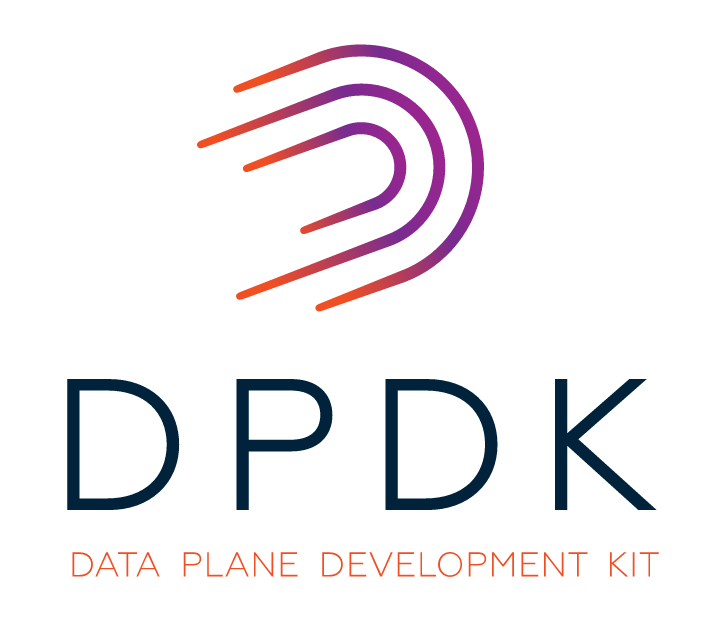 Host OS
Software Versions
Ubuntu 14.0.4 LTS
DPDK v2.0.0
testpmd
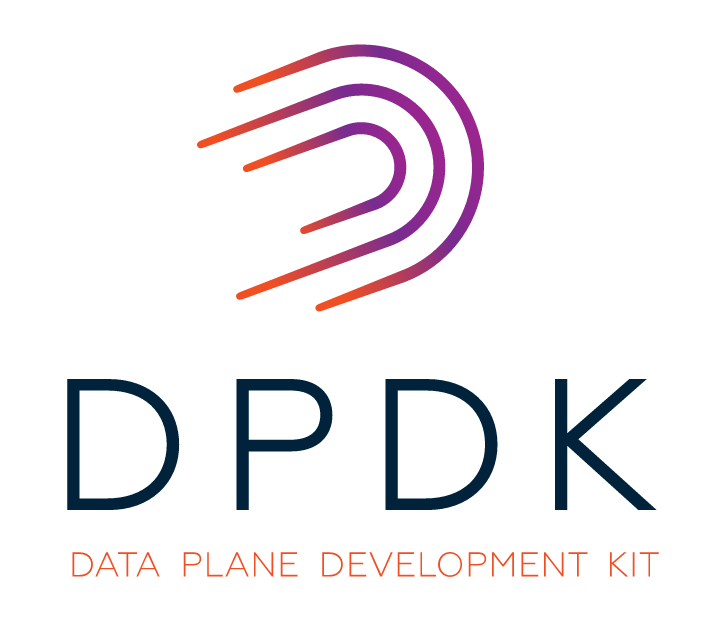 Traffic Generator
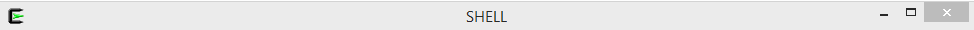 /fosdem # git clone http://dpdk.org/git/dpdk
Cloning into 'dpdk'...
remote: Counting objects: 37650, done.
remote: Compressing objects: 100% (7810/7810), done.
remote: Total 37650 (delta 29652), reused 37579 (delta 29605)
Receiving objects: 100% (37650/37650), 23.27 MiB | 3.60 MiB/s, done.
Resolving deltas: 100% (29652/29652), done.
Checking connectivity... done.
/fosdem #
/fosdem #
/fosdem #
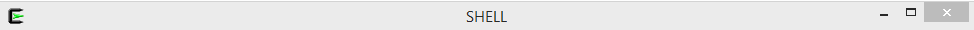 /fosdem # cd dpdk/
/fosdem/dpdk # git checkout v2.0.0
Note: checking out 'v2.0.0'.

You are in 'detached HEAD' state. You can look around, make experimental
changes and commit them, and you can discard any commits you make in this
state without impacting any branches by performing another checkout.

If you want to create a new branch to retain commits you create, you may
do so (now or later) by using -b with the checkout command again. Example:

  git checkout -b new_branch_name

HEAD is now at 493db80... version: 2.0.0
/fosdem/dpdk #
[Speaker Notes: DPDK tags releases on its ‘master’ branch]
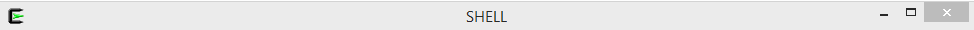 /fosdem/dpdk # make install T=x86_64-native-linuxapp-gcc
================== Installing x86_64-native-linuxapp-gcc
Configuration done
== Build lib
== Build lib/librte_compat
  SYMLINK-FILE include/rte_compat.h
== Build lib/librte_eal
== Build lib/librte_eal/common
  SYMLINK-FILE include/generic/rte_atomic.h
  SYMLINK-FILE include/generic/rte_byteorder.h
  SYMLINK-FILE include/generic/rte_cycles.h
  SYMLINK-FILE include/generic/rte_prefetch.h
  SYMLINK-FILE include/generic/rte_spinlock.h
  SYMLINK-FILE include/generic/rte_memcpy.h
  SYMLINK-FILE include/generic/rte_cpuflags.h
  SYMLINK-FILE include/rte_branch_prediction.h

<SNIP>
[Speaker Notes: DPDK is a set of libraries to enable fast packet processing. The libraries can be built for a number of targets (specified by the T argument). In this example, we are building for x86_64 on Linux with gcc. However, there are a number of supported architectures (e.g. power pc, arm, etc), compilers (e.g. clang, icc, etc) and operating systems (e.g. FreeBSD).]
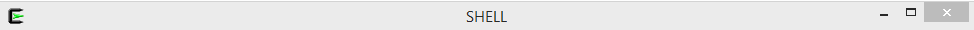 <SNIP>
 INSTALL-APP testpmd
  INSTALL-MAP testpmd.map
== Build app/cmdline_test
  CC cmdline_test.o
  CC commands.o
  LD cmdline_test
  INSTALL-APP cmdline_test
  INSTALL-MAP cmdline_test.map
== Build app/dump_cfg
  CC main.o
  LD dump_cfg
  INSTALL-APP dump_cfg
  INSTALL-MAP dump_cfg.map
Build complete
/fosdem/dpdk #
/fosdem/dpdk #
/fosdem/dpdk # vim ./x86_64-native-linuxapp-gcc/.config
[Speaker Notes: When a target is built, DPDK creates a directory with the target name and places the libraries and header files in this directory. It also creates a .config file. This can be modified in order to change how the library is built. For example, you can add more debug output.]
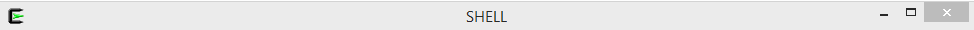 #CONFIG_RTE_TOOLCHAIN="gcc"
#CONFIG_RTE_TOOLCHAIN_GCC=y
# Use intrinsics or assembly code for key routines
CONFIG_RTE_FORCE_INTRINSICS=n
# Compile to share library
CONFIG_RTE_BUILD_SHARED_LIB=n
# Combine to one single library
CONFIG_RTE_BUILD_COMBINE_LIBS=n
CONFIG_RTE_LIBNAME="intel_dpdk"
# Compile Environment Abstraction Layer
CONFIG_RTE_LIBRTE_EAL=y
CONFIG_RTE_MAX_LCORE=128
CONFIG_RTE_MAX_NUMA_NODES=8
CONFIG_RTE_MAX_MEMSEG=256
CONFIG_RTE_MAX_MEMZONE=2560
[Speaker Notes: In order to build OVS against DPDK, the .config file should be modified by setting CONFIG_RTE_BUILD_COMBINE_LIBS to ‘y’. When this is set, DPDK will be built as a single library (libdpdk.a) rather than as many constituent libraries]
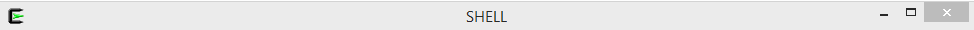 #CONFIG_RTE_TOOLCHAIN="gcc"
#CONFIG_RTE_TOOLCHAIN_GCC=y
# Use intrinsics or assembly code for key routines
CONFIG_RTE_FORCE_INTRINSICS=n
# Compile to share library
CONFIG_RTE_BUILD_SHARED_LIB=n
# Combine to one single library
CONFIG_RTE_BUILD_COMBINE_LIBS=y
CONFIG_RTE_LIBNAME="intel_dpdk"
# Compile Environment Abstraction Layer
CONFIG_RTE_LIBRTE_EAL=y
CONFIG_RTE_MAX_LCORE=128
CONFIG_RTE_MAX_NUMA_NODES=8
CONFIG_RTE_MAX_MEMSEG=256
CONFIG_RTE_MAX_MEMZONE=2560
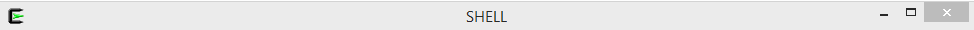 /fosdem/dpdk # cd x86_64-native-linuxapp-gcc/
/fosdem/dpdk/x86_64-native-linuxapp-gcc # make
== Build lib
== Build lib/librte_compat
  SYMLINK-FILE include/rte_compat.h
== Build lib/librte_eal
== Build lib/librte_eal/common
  SYMLINK-FILE include/generic/rte_atomic.h
  SYMLINK-FILE include/generic/rte_byteorder.h
  SYMLINK-FILE include/generic/rte_cycles.h
  SYMLINK-FILE include/generic/rte_prefetch.h
  SYMLINK-FILE include/generic/rte_spinlock.h
  SYMLINK-FILE include/generic/rte_memcpy.h
  SYMLINK-FILE include/generic/rte_cpuflags.h
  SYMLINK-FILE include/rte_branch_prediction.h
  SYMLINK-FILE include/rte_common.h

<SNIP>
[Speaker Notes: The library needs to be rebuilt after changing the config]
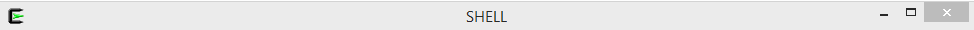 /fosdem/dpdk # export RTE_SDK=`pwd`
/fosdem/dpdk # export RTE_TARGET=x86_64-native-linuxapp-g
cc
/fosdem/dpdk # cd app/test-pmd/
/fosdem/dpdk/app/test-pmd # make
  CC testpmd.o
  CC parameters.o
  CC cmdline.o
<SNIP>
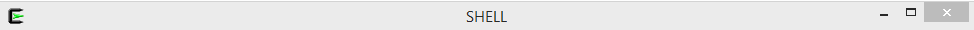 /fosdem/dpdk/app/test-pmd # modprobe uio
[Speaker Notes: As DPDK runs entirely in userspace, it bypasses the kernel. Therefore, in order to use a network device, a userspace driver needs to be developed (poll mode driver).

Vfio and UIO are two frameworks that allow a user to use a userspace device driver.

The VFIO driver is an IOMMU/device  agnostic framework for exposing direct device access to userspace, in a secure, IOMMU protected environment. In other words, this allows safe, non-privileged, userspace drivers.]
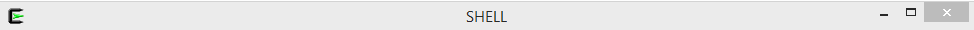 /fosdem/dpdk/app/test-pmd # modprobe uio
/fosdem/dpdk/app/test-pmd # insmod /fosdem/dpdk/x86_64-native-linuxapp-gcc/kmod/igb_uio.ko
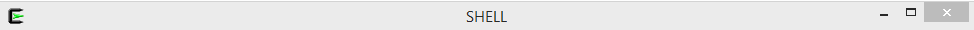 /fosdem/dpdk/app/test-pmd # modprobe uio
/fosdem/dpdk/app/test-pmd # insmod /fosdem/dpdk/x86_64-native-linuxapp-gcc/kmod/igb_uio.ko
/fosdem/dpdk/app/test-pmd # $RTE_SDK/tools/dpdk_nic_bind.py --status

Network devices using DPDK-compatible driver
============================================
<none>

Network devices using kernel driver
===================================
0000:05:00.0 '82599ES 10-Gigabit SFI/SFP+ Network Connection' if=eth1 drv=ixgbe unused=igb_uio,vfio-pci
0000:05:00.1 '82599ES 10-Gigabit SFI/SFP+ Network Connection' if=eth4 drv=ixgbe unused=igb_uio,vfio-pci
0000:09:00.0 '82599ES 10-Gigabit SFI/SFP+ Network

<SNIP>
[Speaker Notes: sudo ./tools/dpdk_nic_bind.py --b vfio-pci 0000:81:00.0 0000:81:00.1

Any NICs that are to be used by DPDK must be bound to a “DPDK-compatible driver”.]
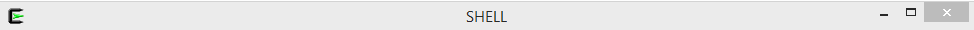 /fosdem/dpdk/app/test-pmd # $RTE_SDK/tools/dpdk_nic_bind.py -b igb_uio 0000:81:00.0 0000:81:00.1
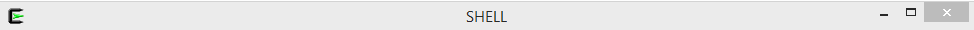 /fosdem/dpdk/app/test-pmd # $RTE_SDK/tools/dpdk_nic_bind.py -b igb_uio 0000:81:00.0 0000:81:00.1
/fosdem/dpdk/app/test-pmd # $RTE_SDK/tools/dpdk_nic_bind.py --status

Network devices using DPDK-compatible driver
============================================
0000:81:00.0 'Ethernet 10G 2P X710 Adapter' drv=igb_uio unused=vfio-pci
0000:81:00.1 'Ethernet 10G 2P X710 Adapter' drv=igb_uio unused=vfio-pci

<SNIP>
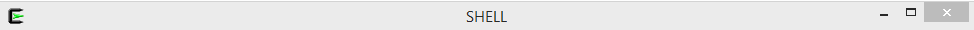 /fosdem/dpdk/app/test-pmd # mkdir –p /mnt/huge
[Speaker Notes: When using virtual memory all virtual addresses need to be translated into physical addresses. These translations are expensive, therefore, the TLB caches these look ups. A miss in the TLB is very costly. All DPDK memory is backed by hugepages which requires less address transalations. This is done to minimize costly TLB misses.]
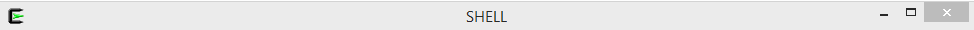 /fosdem/dpdk/app/test-pmd # mkdir –p /mnt/huge
/fosdem/dpdk/app/test-pmd # echo 1024 > /sys/kernel/mm/hugepages/hugepages-2048kB/nr_hugepages
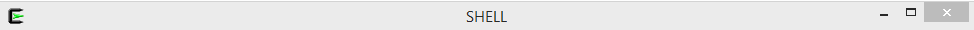 /fosdem/dpdk/app/test-pmd # mkdir –p /mnt/huge
/fosdem/dpdk/app/test-pmd # echo 1024 > /sys/kernel/mm/hugepages/hugepages-2048kB/nr_hugepages
/fosdem/dpdk/app/test-pmd # mount -t hugetlbfs nodev /mnt/huge
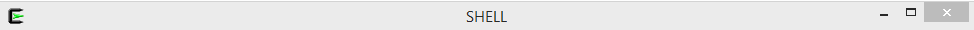 /fosdem/dpdk/app/test-pmd # ./testpmd -c 0xF -n 4 -- -i --forward-mode=io  --portmask=0x3 --nb-cores=2
[Speaker Notes: This a typical command line for a DPDK application. It has two sections separated by ‘—’. The first section is made up of DPDK-specific parameters used to configure the DPDK environment (the EAL). The second section is made up of application-specific parameters.]
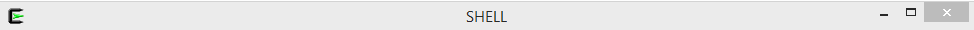 /fosdem/dpdk/app/test-pmd # ./testpmd -c 0xF -n 4 -- -i --forward-mode=io  --portmask=0x3 --nb-cores=2
[Speaker Notes: This a typical command line for a DPDK application. It has two sections separated by ‘—’. The first section is made up of DPDK-specific parameters used to configure the DPDK environment (the EAL). The second section is made up of application-specific parameters.]
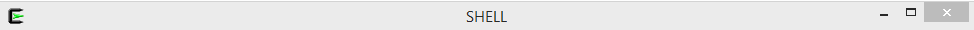 /fosdem/dpdk/app/test-pmd # ./testpmd -c 0xF -n 4 -- -i --forward-mode=io  --portmask=0x3 --nb-cores=2
EAL: Detected lcore 0 as core 0 on socket 0
EAL: Detected lcore 1 as core 1 on socket 0
EAL: Detected lcore 2 as core 2 on socket 0
EAL: Detected lcore 3 as core 3 on socket 0
EAL: Detected lcore 4 as core 4 on socket 0
EAL: Detected lcore 5 as core 8 on socket 0
EAL: Detected lcore 6 as core 9 on socket 0

<SNIP>

EAL: Detected lcore 13 as core 3 on socket 1
EAL: Detected lcore 14 as core 4 on socket 1
EAL: Detected lcore 15 as core 8 on socket 1
EAL: Detected lcore 16 as core 9 on socket 1
EAL: Detected lcore 17 as core 10 on socket 1
EAL: Detected lcore 18 as core 11 on socket 1
EAL: Detected lcore 19 as core 12 on socket 1
EAL: Support maximum 128 logical core(s) by configuration.
EAL: Detected 20 lcore(s)
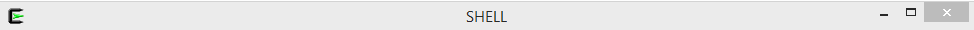 <SNIP> 

EAL: Setting up memory...
EAL: Ask a virtual area of 0x200000 bytes
EAL: Virtual area found at 0x7f62e8000000 (size = 0x200000)
EAL: Ask a virtual area of 0x5400000 bytes
EAL: Virtual area found at 0x7f62e2a00000 (size = 0x5400000)
EAL: Ask a virtual area of 0x800000 bytes
EAL: Virtual area found at 0x7f62e2000000 (size = 

<SNIP>

EAL: PCI device 0000:05:00.0 on NUMA socket 0
EAL:   probe driver: 8086:10fb rte_ixgbe_pmd
EAL:   Not managed by a supported kernel driver, skipped

<SNIP>

EAL: PCI device 0000:81:00.0 on NUMA socket 1
EAL:   probe driver: 8086:1572 rte_i40e_pmd
EAL:   PCI memory mapped at 0x7f6261df0000
EAL:   PCI memory mapped at 0x7f62e95dc000
PMD: eth_i40e_dev_init(): FW 4.40 API 1.4 NVM 04.05.03
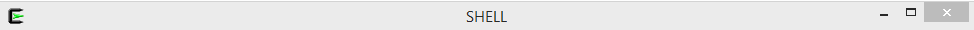 <SNIP> 

EAL: Setting up memory...
EAL: Ask a virtual area of 0x200000 bytes
EAL: Virtual area found at 0x7f62e8000000 (size = 0x200000)
EAL: Ask a virtual area of 0x5400000 bytes
EAL: Virtual area found at 0x7f62e2a00000 (size = 0x5400000)
EAL: Ask a virtual area of 0x800000 bytes
EAL: Virtual area found at 0x7f62e2000000 (size = 

<SNIP>

EAL: PCI device 0000:05:00.0 on NUMA socket 0
EAL:   probe driver: 8086:10fb rte_ixgbe_pmd
EAL:   Not managed by a supported kernel driver, skipped

<SNIP>

EAL: PCI device 0000:81:00.0 on NUMA socket 1
EAL:   probe driver: 8086:1572 rte_i40e_pmd
EAL:   PCI memory mapped at 0x7f6261df0000
EAL:   PCI memory mapped at 0x7f62e95dc000
PMD: eth_i40e_dev_init(): FW 4.40 API 1.4 NVM 04.05.03
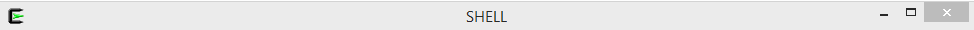 <SNIP> 

EAL: Setting up memory...
EAL: Ask a virtual area of 0x200000 bytes
EAL: Virtual area found at 0x7f62e8000000 (size = 0x200000)
EAL: Ask a virtual area of 0x5400000 bytes
EAL: Virtual area found at 0x7f62e2a00000 (size = 0x5400000)
EAL: Ask a virtual area of 0x800000 bytes
EAL: Virtual area found at 0x7f62e2000000 (size = 

<SNIP>

EAL: PCI device 0000:05:00.0 on NUMA socket 0
EAL:   probe driver: 8086:10fb rte_ixgbe_pmd
EAL:   Not managed by a supported kernel driver, skipped

<SNIP>

EAL: PCI device 0000:81:00.0 on NUMA socket 1
EAL:   probe driver: 8086:1572 rte_i40e_pmd
EAL:   PCI memory mapped at 0x7f6261df0000
EAL:   PCI memory mapped at 0x7f62e95dc000
PMD: eth_i40e_dev_init(): FW 4.40 API 1.4 NVM 04.05.03
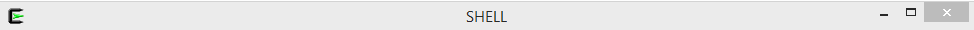 <SNIP>

Port 1: 00:00:00:00:01:01
Checking link statuses...
Port 0 Link Up - speed 10000 Mbps - full-duplex
Port 1 Link Up - speed 10000 Mbps - full-duplex
Done
testpmd>
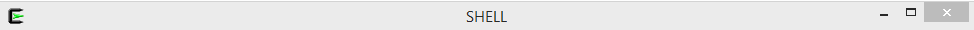 <SNIP>

Port 1: 00:00:00:00:01:01
Checking link statuses...
Port 0 Link Up - speed 10000 Mbps - full-duplex
Port 1 Link Up - speed 10000 Mbps - full-duplex
Done
testpmd> help

Help is available for the following sections:

    help control    : Start and stop forwarding.
    help display    : Displaying port, stats and config information.
    help config     : Configuration information.
    help ports      : Configuring ports.
    help registers  : Reading and setting port registers.
    help filters    : Filters configuration help.
    help all        : All of the above sections.
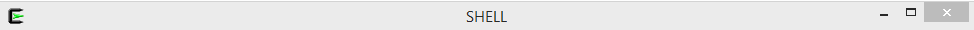 testpmd> help control

Control forwarding:
-------------------

start
    Start packet forwarding with current configuration.

start tx_first
    Start packet forwarding with current config after sending one burst of packets.

stop
    Stop packet forwarding, and display accumulated statistics.

quit
    Quit to prompt.
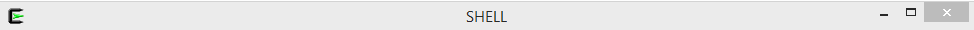 testpmd> start
  io packet forwarding - CRC stripping disabled - packets/burst=32
  nb forwarding cores=2 - nb forwarding ports=2
  RX queues=1 - RX desc=128 - RX free threshold=32
  RX threshold registers: pthresh=8 hthresh=8 wthresh=0
  TX queues=1 - TX desc=512 - TX free threshold=32
  TX threshold registers: pthresh=32 hthresh=0 wthresh=0
  TX RS bit threshold=32 - TXQ flags=0xf01
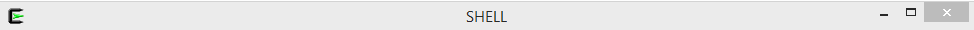 testpmd> stop
Telling cores to stop...
Waiting for lcores to finish...

  ---------------------- Forward statistics for port 0  ----------------------
  RX-packets: 75883815       RX-dropped: 0             RX-total: 75883815
  TX-packets: 0              TX-dropped: 0             TX-total: 0
  ----------------------------------------------------------------------------

  ---------------------- Forward statistics for port 1  ----------------------
  RX-packets: 0              RX-dropped: 0             RX-total: 0
  TX-packets: 75854536       TX-dropped: 0             TX-total: 75854536
  ----------------------------------------------------------------------------

  +++++++++++++++ Accumulated forward statistics for all ports+++++++++++++++
  RX-packets: 75883815       RX-dropped: 0             RX-total: 75883815
  TX-packets: 75854536       TX-dropped: 0             TX-total: 75854536
  ++++++++++++++++++++++++++++++++++++++++++++++++++++++++++++++++++++++++++++

Done.
testpmd>
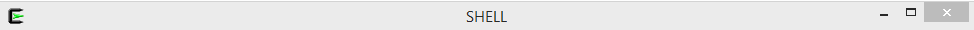 testpmd> quit
Stopping port 0...done
Stopping port 1...done
bye...
/fosdem/dpdk/app/test-pmd #
OVS-DPDK
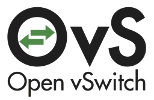 [Speaker Notes: Everything that I am presenting can be done automatically using software such as openstack and odl but for the purpose of this presentation, I will set everything up from scratch]
Host OS
Software Versions
Ubuntu 14.0.4 LTS
DPDK v2.0.0
OVS v2.4
Qemu v2.3.1
Fedora 21 in VM
Guest OS
testpmd
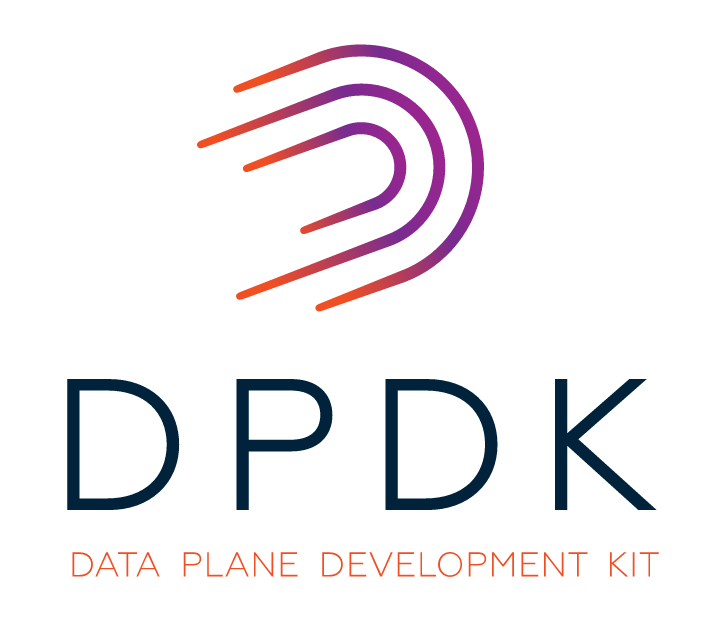 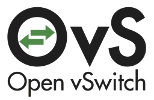 Traffic Generator
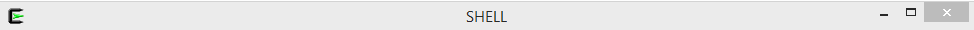 /fosdem # git clone https://github.com/openvswitch/ovs.git
Cloning into 'ovs'...
remote: Counting objects: 92972, done.
remote: Compressing objects: 100% (31/31), done.
remote: Total 92972 (delta 6), reused 0 (delta 0), pack-reused 92941
Receiving objects: 100% (92972/92972), 40.80 MiB | 1.76 MiB/s, done.
Resolving deltas: 100% (74332/74332), done.
Checking connectivity... done.
/fosdem #
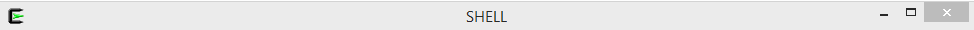 /fosdem # git clone https://github.com/openvswitch/ovs.git
Cloning into 'ovs'...
remote: Counting objects: 92972, done.
remote: Compressing objects: 100% (31/31), done.
remote: Total 92972 (delta 6), reused 0 (delta 0), pack-reused 92941
Receiving objects: 100% (92972/92972), 40.80 MiB | 1.76 MiB/s, done.
Resolving deltas: 100% (74332/74332), done.
Checking connectivity... done.
/fosdem # cd ovs
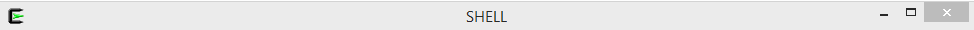 /fosdem # git clone https://github.com/openvswitch/ovs.git
Cloning into 'ovs'...
remote: Counting objects: 92972, done.
remote: Compressing objects: 100% (31/31), done.
remote: Total 92972 (delta 6), reused 0 (delta 0), pack-reused 92941
Receiving objects: 100% (92972/92972), 40.80 MiB | 1.76 MiB/s, done.
Resolving deltas: 100% (74332/74332), done.
Checking connectivity... done.
/fosdem # cd ovs
/fosdem/ovs # git checkout branch-2.4
Branch branch-2.4 set up to track remote branch branch-2.4 from origin.
Switched to a new branch 'branch-2.4'
/fosdem/ovs #
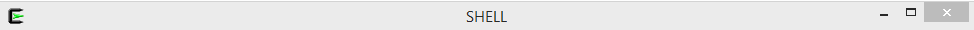 /fosdem/ovs # DPDK_BUILD=/fosdem/dpdk/x86_64-native-li
nuxapp-gcc
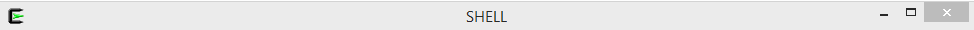 /fosdem/ovs # DPDK_BUILD=/fosdem/dpdk/x86_64-native-li
nuxapp-gcc
/fosdem/ovs # ./boot.sh
libtoolize: putting auxiliary files in AC_CONFIG_AUX_DIR, `build-aux'.
libtoolize: copying file `build-aux/ltmain.sh'
libtoolize: putting macros in AC_CONFIG_MACRO_DIR, `m4'.
libtoolize: copying file `m4/libtool.m4'
libtoolize: copying file `m4/ltoptions.m4'
libtoolize: copying file `m4/ltsugar.m4'
libtoolize: copying file `m4/ltversion.m4'
libtoolize: copying file `m4/lt~obsolete.m4'
configure.ac:24: installing 'build-aux/compile'
configure.ac:43: installing 'build-aux/config.guess'
configure.ac:43: installing 'build-aux/config.sub'
configure.ac:22: installing 'build-aux/install-sh'
configure.ac:22: installing 'build-aux/missing'
Makefile.am: installing 'build-aux/depcomp'
/fosdem/ovs #
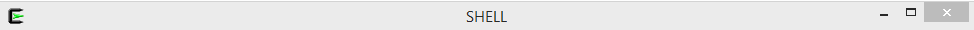 /fosdem/ovs # ./configure --with-dpdk=$DPDK_BUILD
checking for a BSD-compatible install... /usr/bin/install -c
checking whether build environment is sane... yes
checking for a thread-safe mkdir -p... /bin/mkdir -p
checking for gawk... gawk
checking whether make sets $(MAKE)... yes
checking whether make supports nested variables... yes
checking how to create a pax tar archive... gnutar
checking for style of include used by make... GNU
checking for gcc... gcc
checking whether the C compiler works... yes
checking for C compiler default output file name... a.out
checking for suffix of executables...
checking whether we are cross compiling... no
checking for suffix of object files... o
checking whether we are using the GNU C compiler... yes
checking whether gcc accepts -g... yes
checking for gcc option to accept ISO C89... none needed
checking whether gcc understands -c and -o together.
<SNIP>
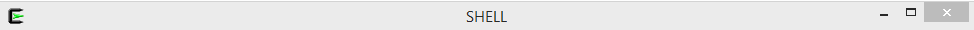 /fosdem/ovs # make CFLAGS='-O3 -march=native’
make  all-recursive
make[1]: Entering directory `/fosdem/ovs'
Making all in datapath
make[2]: Entering directory `/fosdem/ovs/datapath'
make[3]: Entering directory `/fosdem/ovs/datapath'
make[3]: Leaving directory `/fosdem/ovs/datapath'
make[2]: Leaving directory `/fosdem/ovs/datapath'
make[2]: Entering directory `/fosdem/ovs'
depbase=`echo lib/bfd.lo | sed 's|[^/]*$|.deps/&|;s|\.lo$||'`;\
        /bin/bash ./libtool  --tag=CC   --mode=compile gcc -std=gnu99 -DHAVE_CONFIG_H -I.    -I ./include -I ./include -I ./lib -I ./lib    -Wstrict-prototypes -Wall -Wextra -Wno-sign-compare -Wpointer-arith -Wformat-security -Wswitch-enum -Wunused-parameter -Wbad-function-cast -Wcast-align -Wmissing-prototypes -Wmissing-field-initializers -fno-strict-aliasing -I/fosdem/dpdk/x86_64-native-linuxapp-gcc/include -mssse3 -D_FILE_OFFSET_BITS=64  -O3 -march=native -MT lib/bfd.lo -MD -MP -MF $depbase.Tpo -c -o lib/bfd.lo lib/bfd.c &&\
        mv -f $depbase.Tpo $depbase.Plo

<SNIP>
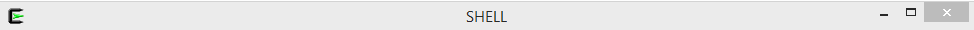 PYTHONPATH=./python":"$PYTHONPATH PYTHONDONTWRITEBYTECODE=yes /usr/bin/python ./build-aux/check-structs -I./include include/openflow/openflow.h && \nclude/openflow/openflow.hstamp
make[2]: Leaving directory `/fosdem/ovs'
make[1]: Leaving directory `/fosdem/ovs'
/fosdem/ovs #
/fosdem/ovs #
/fosdem/ovs #
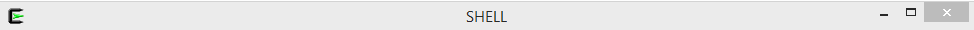 PYTHONPATH=./python":"$PYTHONPATH PYTHONDONTWRITEBYTECODE=yes /usr/bin/python ./build-aux/check-structs -I./include include/openflow/openflow.h && \nclude/openflow/openflow.hstamp
make[2]: Leaving directory `/fosdem/ovs'
make[1]: Leaving directory `/fosdem/ovs'
/fosdem/ovs #
/fosdem/ovs #
/fosdem/ovs # make install
make  install-recursive
make[1]: Entering directory `/fosdem/ovs'
Making install in datapath
make[2]: Entering directory `/fosdem/ovs/datapath'
make[3]: Entering directory `/fosdem/ovs/datapath'
make[4]: Entering directory `/fosdem/ovs/datapath'
make[4]: Nothing to be done for `install-exec-am'.
make[4]: Nothing to be done for `install-data-am'.
make[4]: Leaving directory `/fosdem/ovs/datapath'
make[3]: Leaving directory `/fosdem/ovs/datapath'
make[2]: Leaving directory `/fosdem/ovs/datapath'
make[2]: Entering directory `/fosdem/ovs'
make[3]: Entering directory `/fosdem/ovs/datapath'
<SNIP>
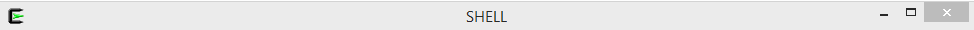 /fosdem/ovs # modprobe uio
/fosdem/ovs # insmod $DPDK_BUILD/kmod/igb_uio.ko
/fosdem/ovs # RTE_SDK=/fosdem/dpdk
/fosdem/ovs # $RTE_SDK/tools/dpdk_nic_bind.py -b igb_uio 00
00:05:00.0 0000:05:00.1
/fosdem/ovs # $RTE_SDK/tools/dpdk_nic_bind.py –status


Network devices using DPDK-compatible driver
============================================
0000:05:00.0 '82599ES 10-Gigabit SFI/SFP+ Network Connection' drv=igb_uio unused=
0000:05:00.1 '82599ES 10-Gigabit SFI/SFP+ Network Connection' drv=igb_uio unused=

Network devices using kernel driver
===================================
0000:09:00.0 '82599ES 10-Gigabit SFI/SFP+ Network Connection' if=eth6 drv=ixgbe unused=igb_uio

<SNIP>
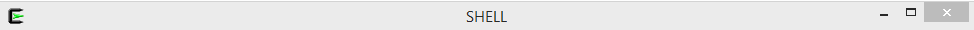 /fosdem/ovs # echo 8196 > /sys/kernel/mm/hugepages/hugepages-
2048kB/nr_hugepages
/fosdem/ovs #
/fosdem/ovs # mount -t hugetlbfs nodev /mnt/huge
/fosdem/ovs #
/fosdem/ovs # cat /proc/meminfo | grep -i huge
AnonHugePages:      4096 kB
HugePages_Total:    8196
HugePages_Free:     8196
HugePages_Rsvd:        0
HugePages_Surp:        0
Hugepagesize:       2048 kB
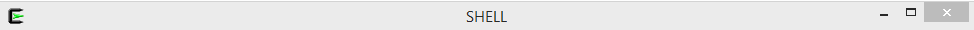 /fosdem/ovs # mkdir -p /usr/local/etc/openvswitch
/fosdem/ovs # mkdir -p /usr/local/var/run/openvswitch
/fosdem/ovs #
/fosdem/ovs #
/fosdem/ovs # rm -f /usr/local/etc/openvswitch/conf.db /usr/local/etc/openvswitch/.conf.db~lock~
/fosdem/ovs #
/fosdem/ovs #
/fosdem/ovs # /usr/local/bin/ovsdb-tool create /usr/local/e
tc/openvswitch/conf.db /usr/local/share/openvswitch/vswitch
.ovsschema
/fosdem/ovs #
[Speaker Notes: OVS is configured using a database. Before we starting using OVS we need to start the database service. This step is the same for both the DPDK and non-DPDK datapath.]
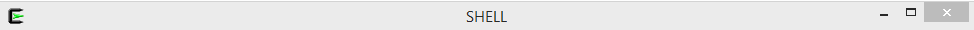 /fosdem/ovs # /usr/local/sbin/ovsdb-server --remote=punix:/usr/local/var/run/openvswitch/db.sock --remote=db:Open_vSwitch,Open_vSwitch,manager_options –-pidfile
--detach
2016-01-25T10:23:27Z|00001|ovsdb_server|INFO|ovsdb-server (Open vSwitch) 2.4.1
/fosdem/ovs #
/fosdem/ovs # /usr/local/bin/ovs-vsctl --no-wait init
/fosdem/ovs #
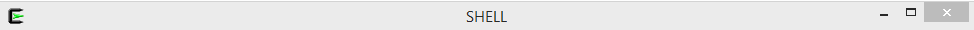 /fosdem/ovs # /usr/local/sbin/ovs-vswitchd --dpdk -c 0x1 -n 4
--socket-mem 1024,0 -- unix:/usr/local/var/run/openvswitch/db
.sock --log-file=/tmp/vswitchd.log  --pidfile --detach
2016-01-25T10:24:14Z|00001|dpdk|INFO|No -vhost_sock_dir provided - defaulting to /usr/local/var/run/openvswitch
EAL: Detected lcore 0 as core 0 on socket 0
EAL: Detected lcore 1 as core 1 on socket 0
EAL: Detected lcore 2 as core 2 on socket 0
<SNIP>
EAL: Support maximum 128 logical core(s) by configuration.
EAL: Detected 20 lcore(s)
<SNIP>
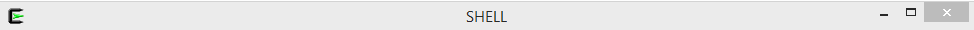 EAL: Setting up memory...
EAL: Ask a virtual area of 0x200000 bytes
EAL: Virtual area found at 0x7f89cba00000 (size = 0x200000)
EAL: Ask a virtual area of 0x2e000000 bytes
EAL: Virtual area found at 0x7f899d800000 (size = 0x2e000000)
EAL: Ask a virtual area of 0x200000 bytes
EAL: Virtual area found at 0x7f899d400000 (size = 0x200000)
EAL: Ask a virtual area of 0x200000 bytes
EAL: Virtual area found at 0x7f899d000000 (size = 0x200000)
EAL: Ask a virtual area of 0x1cfc00000 bytes
EAL: Virtual area found at 0x7f87cd200000 (size = 0x1cfc00000)
EAL: Ask a virtual area of 0x600000 bytes
EAL: Virtual area found at 0x7f87cca00000 (size = 0x600000)
EAL: Ask a virtual area of 0x1000000 bytes
EAL: Virtual area found at 0x7f87cb800000 (size = 0x1000000)
EAL: Ask a virtual area of 0x200000 bytes
EAL: Virtual area found at 0x7f87cb400000 (size = 0x200000)
EAL: Ask a virtual area of 0x400000 bytes
EAL: Virtual area found at 0x7f87cae00000 (size = 0x400000)
EAL: Ask a virtual area of 0x400000 bytes
EAL: Virtual area found at 0x7f87ca800000 (size = 0x400000)
EAL: Ask a virtual area of 0x200000 bytes
EAL: Virtual area found at 0x7f87ca400000 (size = 0x200000)
EAL: Ask a virtual area of 0x200000 bytes
EAL: Virtual area found at 0x7f87ca000000 (size = 0x200000)
EAL: Ask a virtual area of 0x1f2400000 bytes
EAL: Virtual area found at 0x7f85d7a00000 (size = 0x1f2400000)
EAL: Ask a virtual area of 0x800000 bytes
EAL: Virtual area found at 0x7f85d7000000 (size = 0x800000)
EAL: Ask a virtual area of 0x400000 bytes
EAL: Virtual area found at 0x7f85d6a00000 (size = 0x400000)
EAL: Ask a virtual area of 0x2c00000 bytes
EAL: Virtual area found at 0x7f85d3c00000 (size = 0x2c00000)
EAL: Ask a virtual area of 0x400000 bytes
EAL: Virtual area found at 0x7f85d3600000 (size = 0x400000)
EAL: Ask a virtual area of 0x400000 bytes
EAL: Virtual area found at 0x7f85d3000000 (size = 0x400000)
EAL: Ask a virtual area of 0x1000000 bytes
EAL: Virtual area found at 0x7f85d1e00000 (size = 0x1000000)
EAL: Ask a virtual area of 0x200000 bytes
EAL: Virtual area found at 0x7f85d1a00000 (size = 0x200000)
EAL: Ask a virtual area of 0x200000 bytes
EAL: Virtual area found at 0x7f85d1600000 (size = 0x200000)
EAL: Ask a virtual area of 0x200000 bytes
EAL: Virtual area found at 0x7f85d1200000 (size = 0x200000)
EAL: Ask a virtual area of 0x1200000 bytes
EAL: Virtual area found at 0x7f85cfe00000 (size = 0x1200000)
EAL: Ask a virtual area of 0xc00000 bytes
EAL: Virtual area found at 0x7f85cf000000 (size = 0xc00000)
EAL: Ask a virtual area of 0x400000 bytes
EAL: Virtual area found at 0x7f85cea00000 (size = 0x400000)
EAL: Ask a virtual area of 0x3000000 bytes
EAL: Virtual area found at 0x7f85cb800000 (size = 0x3000000)
EAL: Ask a virtual area of 0x2c00000 bytes
EAL: Virtual area found at 0x7f85c8a00000 (size = 0x2c00000)
EAL: Ask a virtual area of 0x200000 bytes
EAL: Virtual area found at 0x7f85c8600000 (size = 0x200000)
EAL: Ask a virtual area of 0x400000 bytes
EAL: Virtual area found at 0x7f85c8000000 (size = 0x400000)
EAL: Ask a virtual area of 0x200000 bytes
EAL: Virtual area found at 0x7f85c7c00000 (size = 0x200000)
EAL: Ask a virtual area of 0x200000 bytes
EAL: Virtual area found at 0x7f85c7800000 (size = 0x200000)
EAL: Requesting 512 pages of size 2MB from socket 0
EAL: TSC frequency is ~2793249 KHz
EAL: Master lcore 0 is ready (tid=ced19700;cpuset=[0])
PMD: ENICPMD trace: rte_enic_pmd_init
EAL: PCI device 0000:05:00.0 on NUMA socket 0
EAL:   probe driver: 8086:10fb rte_ixgbe_pmd
EAL:   PCI memory mapped at 0x7f89cbc00000
EAL:   PCI memory mapped at 0x7f89cbc80000
PMD: eth_ixgbe_dev_init(): MAC: 2, PHY: 17, SFP+: 5
PMD: eth_ixgbe_dev_init(): port 0 vendorID=0x8086 deviceID=0x10fb
EAL: PCI device 0000:05:00.1 on NUMA socket 0
EAL:   probe driver: 8086:10fb rte_ixgbe_pmd
EAL:   PCI memory mapped at 0x7f89cbc84000
EAL:   PCI memory mapped at 0x7f89cbd04000
PMD: eth_ixgbe_dev_init(): MAC: 2, PHY: 17, SFP+: 6
PMD: eth_ixgbe_dev_init(): port 1 vendorID=0x8086 deviceID=0x10fb
EAL: PCI device 0000:07:00.0 on NUMA socket 0
EAL:   probe driver: 8086:1572 rte_i40e_pmd
EAL:   Not managed by a supported kernel driver, skipped
EAL: PCI device 0000:07:00.1 on NUMA socket 0
EAL:   probe driver: 8086:1572 rte_i40e_pmd
EAL:   Not managed by a supported kernel driver, skipped
EAL: PCI device 0000:07:00.2 on NUMA socket 0
EAL:   probe driver: 8086:1572 rte_i40e_pmd
EAL:   Not managed by a supported kernel driver, skipped
EAL: PCI device 0000:07:00.3 on NUMA socket 0
EAL:   probe driver: 8086:1572 rte_i40e_pmd
EAL:   Not managed by a supported kernel driver, skipped
EAL: PCI device 0000:09:00.0 on NUMA socket 0
EAL:   probe driver: 8086:10fb rte_ixgbe_pmd
EAL:   Not managed by a supported kernel driver, skipped
EAL: PCI device 0000:09:00.1 on NUMA socket 0
EAL:   probe driver: 8086:10fb rte_ixgbe_pmd
EAL:   Not managed by a supported kernel driver, skipped
EAL: PCI device 0000:0c:00.0 on NUMA socket 0
EAL:   probe driver: 8086:1521 rte_igb_pmd
EAL:   Not managed by a supported kernel driver, skipped
EAL: PCI device 0000:0c:00.1 on NUMA socket 0
EAL:   probe driver: 8086:1521 rte_igb_pmd
EAL:   Not managed by a supported kernel driver, skipped
EAL: PCI device 0000:0c:00.2 on NUMA socket 0
EAL:   probe driver: 8086:1521 rte_igb_pmd
EAL:   Not managed by a supported kernel driver, skipped
EAL: PCI device 0000:0c:00.3 on NUMA socket 0
EAL:   probe driver: 8086:1521 rte_igb_pmd
EAL:   Not managed by a supported kernel driver, skipped
EAL: PCI device 0000:81:00.0 on NUMA socket 1
EAL:   probe driver: 8086:1572 rte_i40e_pmd
EAL:   Not managed by a supported kernel driver, skipped
EAL: PCI device 0000:81:00.1 on NUMA socket 1
EAL:   probe driver: 8086:1572 rte_i40e_pmd
EAL:   Not managed by a supported kernel driver, skipped
EAL: PCI device 0000:81:00.2 on NUMA socket 1
EAL:   probe driver: 8086:1572 rte_i40e_pmd
EAL:   Not managed by a supported kernel driver, skipped
EAL: PCI device 0000:81:00.3 on NUMA socket 1
EAL:   probe driver: 8086:1572 rte_i40e_pmd
EAL:   Not managed by a supported kernel driver, skipped
Zone 0: name:<MALLOC_S0_HEAP_0>, phys:0x62c800000, len:0xb00000, virt:0x7f87cd200000, socket_id:0, flags:0
Zone 1: name:<RG_MP_log_history>, phys:0x87800000, len:0x2080, virt:0x7f89cba00000, socket_id:0, flags:0
Zone 2: name:<MP_log_history>, phys:0x62d300000, len:0x28a0c0, virt:0x7f87cdd00000, socket_id:0, flags:0
Zone 3: name:<rte_eth_dev_data>, phys:0x87802080, len:0x1f400, virt:0x7f89cba02080, socket_id:0, flags:0
2016-01-25T10:24:22Z|00002|vlog|INFO|opened log file /tmp/vswitchd.log
2016-01-25T10:24:22Z|00003|ovs_numa|INFO|Discovered 10 CPU cores on NUMA node 0
2016-01-25T10:24:22Z|00004|ovs_numa|INFO|Discovered 10 CPU cores on NUMA node 1
2016-01-25T10:24:22Z|00005|ovs_numa|INFO|Discovered 2 NUMA nodes and 20 CPU cores
2016-01-25T10:24:22Z|00006|reconnect|INFO|unix:/usr/local/var/run/openvswitch/db.sock: connecting...
2016-01-25T10:24:22Z|00007|reconnect|INFO|unix:/usr/local/var/run/openvswitch/db.sock: connected
/fosdem/ovs #
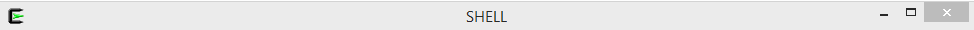 <SNIP>
EAL: PCI device 0000:05:00.0 on NUMA socket 0
EAL:   probe driver: 8086:10fb rte_ixgbe_pmd
EAL:   PCI memory mapped at 0x7f89cbc00000
EAL:   PCI memory mapped at 0x7f89cbc80000
PMD: eth_ixgbe_dev_init(): MAC: 2, PHY: 17, SFP+: 5
PMD: eth_ixgbe_dev_init(): port 0 vendorID=0x8086 deviceID=0x10fb
EAL: PCI device 0000:05:00.1 on NUMA socket 0
EAL:   probe driver: 8086:10fb rte_ixgbe_pmd
EAL:   PCI memory mapped at 0x7f89cbc84000
EAL:   PCI memory mapped at 0x7f89cbd04000
PMD: eth_ixgbe_dev_init(): MAC: 2, PHY: 17, SFP+: 6
PMD: eth_ixgbe_dev_init(): port 1 vendorID=0x8086 deviceID=0x10fb
EAL: PCI device 0000:07:00.0 on NUMA socket 0
EAL:   probe driver: 8086:1572 rte_i40e_pmd
EAL:   Not managed by a supported kernel driver, skipped

<SNIP>

Zone 3: name:<rte_eth_dev_data>, phys:0x87802080, len:0x1f400, virt:0x7f89cba02080, socket_id:0, flags:0
2016-01-25T10:24:22Z|00002|vlog|INFO|opened log file /tmp/vswitchd.log
2016-01-25T10:24:22Z|00003|ovs_numa|INFO|Discovered 10 CPU cores on NUMA node 0
2016-01-25T10:24:22Z|00004|ovs_numa|INFO|Discovered 10 CPU cores on NUMA node 1
2016-01-25T10:24:22Z|00005|ovs_numa|INFO|Discovered 2 NUMA nodes and 20 CPU cores
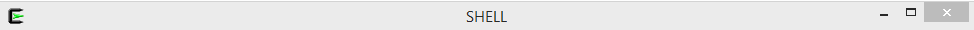 2016-01-25T10:24:22Z|00006|reconnect|INFO|unix:/usr/local/var/run/openvswitch/db.sock: connecting...
2016-01-25T10:24:22Z|00007|reconnect|INFO|unix:/usr/local/var/run/openvswitch/db.sock: connected
/fosdem/ovs #
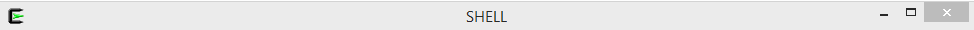 /fosdem/ovs # /usr/local/bin/ovs-vsctl add-br br0 -- set
bridge br0 datapath_type=netdev
/fosdem/ovs #
/fosdem/ovs #
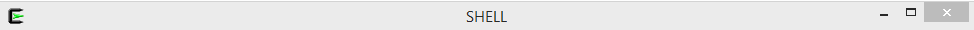 /fosdem/ovs # /usr/local/bin/ovs-vsctl add-br br0 –- set
bridge br0 datapath_type=netdev
/fosdem/ovs #
/fosdem/ovs # /usr/local/bin/ovs-vsctl add-port br0 dpdk0
 -- set Interface dpdk0 type=dpdk
/fosdem/ovs # /usr/local/bin/ovs-vsctl add-port br0 dpdk1
 -- set Interface dpdk1 type=dpdk
/fosdem/ovs #
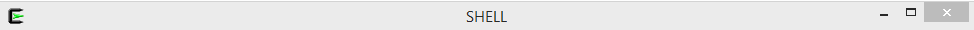 /fosdem/ovs # /usr/local/bin/ovs-vsctl add-br br0 –- set
bridge br0 datapath_type=netdev
/fosdem/ovs #
/fosdem/ovs # /usr/local/bin/ovs-vsctl add-port br0 dpdk0
 -- set interface dpdk0 type=dpdk
/fosdem/ovs # /usr/local/bin/ovs-vsctl add-port br0 dpdk1
 -- set interface dpdk1 type=dpdk
/fosdem/ovs # /usr/local/bin/ovs-vsctl add-port br0 vhost
-user-0 -- set Interface vhost-user-0 type=dpdkvhostuser
/fosdem/ovs # /usr/local/bin/ovs-vsctl add-port br0 vhost
-user-1 -- set interface vhost-user-1 type=dpdkvhostuser
/fosdem/ovs # 
/fosdem/ovs #
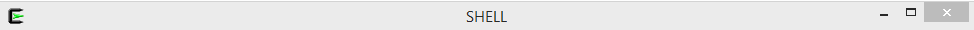 /fosdem/ovs # /usr/local/bin/ovs-vsctl add-br br0 –- set
bridge br0 datapath_type=netdev
/fosdem/ovs #
/fosdem/ovs # /usr/local/bin/ovs-vsctl add-port br0 dpdk0
 -- set interface dpdk0 type=dpdk
/fosdem/ovs # /usr/local/bin/ovs-vsctl add-port br0 dpdk1
 -- set interface dpdk1 type=dpdk
/fosdem/ovs # /usr/local/bin/ovs-vsctl add-port br0 vhost
-user-0 -- set interface vhost-user-0 type=dpdkvhostuser
/fosdem/ovs # /usr/local/bin/ovs-vsctl add-port br0 vhost
-user-1 -- set interface vhost-user-1 type=dpdkvhostuser
/fosdem/ovs # 
/fosdem/ovs # 
/fosdem/ovs # 
/fosdem/ovs # ls -al /usr/local/var/run/openvswitch/vhost
-user*
srwxr-xr-x 1 root root 0 Jan 25 10:26 /usr/local/var/run/
openvswitch/vhost-user-0
srwxr-xr-x 1 root root 0 Jan 25 10:26 /usr/local/var/run/
openvswitch/vhost-user-1
[Speaker Notes: Creating a vhost-user port creates a socket on the host system. One side of the socket is owned by OVS and the other by the virtual machines. This socket is used for signalling and configuration. Data traffic is actually transmitted over a ring whose memory located in the VMs RAM.]
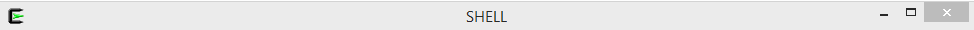 /fosdem/ovs # cd ..
/fosdem # wget http://wiki.qemu-project.org/download/qemu-2.3.1.tar.bz2
--2016-01-25 10:27:06--  http://wiki.qemu-project.org/download/qemu-2.3.1.tar.bz2
Length: 24692020 (24M) [application/x-bzip2]
Saving to: ‘qemu-2.3.1.tar.bz2’

100%[=====================================================================================================================>] 24,692,020   244KB/s   in 45s

2016-01-25 10:27:52 (535 KB/s) - ‘qemu-2.3.1.tar.bz2’ saved [24692020/24692020]

/fosdem #
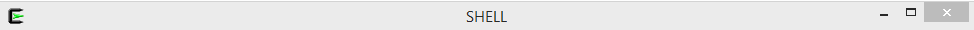 /fosdem/ovs # cd ..
/fosdem # wget http://wiki.qemu-project.org/download/qemu-2.3.1.tar.bz2
--2016-01-25 10:27:06--  http://wiki.qemu-project.org/download/qemu-2.3.1.tar.bz2
Length: 24692020 (24M) [application/x-bzip2]
Saving to: ‘qemu-2.3.1.tar.bz2’

100%[=====================================================================================================================>] 24,692,020   244KB/s   in 45s

2016-01-25 10:27:52 (535 KB/s) - ‘qemu-2.3.1.tar.bz2’ saved [24692020/24692020]

/fosdem # tar -xf qemu-2.3.1.tar.bz2
/fosdem #
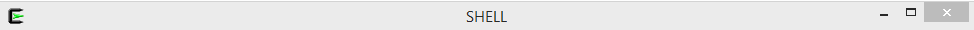 /fosdem/ovs # cd ..
/fosdem # wget http://wiki.qemu-project.org/download/qemu-2.3.1.tar.bz2
--2016-01-25 10:27:06--  http://wiki.qemu-project.org/download/qemu-2.3.1.tar.bz2
Length: 24692020 (24M) [application/x-bzip2]
Saving to: ‘qemu-2.3.1.tar.bz2’

100%[=====================================================================================================================>] 24,692,020   244KB/s   in 45s

2016-01-25 10:27:52 (535 KB/s) - ‘qemu-2.3.1.tar.bz2’ saved [24692020/24692020]

/fosdem # tar -xf qemu-2.3.1.tar.bz2
/fosdem # cd qemu-2.3.1
/fosdem/qemu-2.3.1 #
/fosdem/qemu-2.3.1 #
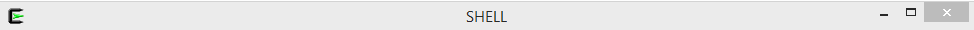 /fosdem/ovs # cd ..
/fosdem # wget http://wiki.qemu-project.org/download/qemu-2.3.1.tar.bz2
--2016-01-25 10:27:06--  http://wiki.qemu-project.org/download/qemu-2.3.1.tar.bz2
Length: 24692020 (24M) [application/x-bzip2]
Saving to: ‘qemu-2.3.1.tar.bz2’

100%[=====================================================================================================================>] 24,692,020   244KB/s   in 45s

2016-01-25 10:27:52 (535 KB/s) - ‘qemu-2.3.1.tar.bz2’ saved [24692020/24692020]

/fosdem # tar -xf qemu-2.3.1.tar.bz2
/fosdem # cd qemu-2.3.1
/fosdem/qemu-2.3.1 #
/fosdem/qemu-2.3.1 # ./configure --enable-kvm --target-list=x86_64-softmmu
Install prefix    /usr/local
BIOS directory    /usr/local/share/qemu
binary directory  /usr/local/bin
library directory /usr/local/lib
<SNIP>
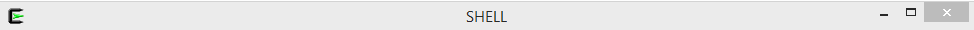 lzo support       no
snappy support    no
bzip2 support     no
NUMA host support no
/fosdem/qemu-2.3.1 #
/fosdem/qemu-2.3.1 #
/fosdem/qemu-2.3.1 # make
  GEN   x86_64-softmmu/config-devices.mak.tmp
  GEN  x86_64-softmmu/config-devices.mak
  GEN   config-all-devices.mak
  GEN   config-host.h
(cd /fosdem/qemu-2.3.1/pixman; autoreconf -v --install)
autoreconf: Entering directory `.'
autoreconf: configure.ac: not using Gettext
autoreconf: running: aclocal
autoreconf: configure.ac: tracing
autoreconf: running: libtoolize --copy
libtoolize: putting auxiliary files in `.'.
libtoolize: copying file `./ltmain.sh‘
<SNIP>
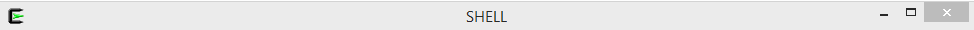 CPP   optionrom/linuxboot.asm
  AS    optionrom/linuxboot.o
  Building optionrom/linuxboot.img
  Building optionrom/linuxboot.raw
  Signing optionrom/linuxboot.bin
  CPP   optionrom/kvmvapic.asm
  AS    optionrom/kvmvapic.o
  Building optionrom/kvmvapic.img
  Building optionrom/kvmvapic.raw
  Signing optionrom/kvmvapic.bin
/fosdem/qemu-2.3.1 #
/fosdem/qemu-2.3.1 # make install
make  all-recursive
Making all in pixman
make[3]: Nothing to be done for `all'.
Making all in demos
make[3]: Nothing to be done for `all'.
Making all in test
make[3]: Nothing to be done for `all'.
         LEX convert-dtsv0-lexer.lex.c
make[1]: flex: Command not found
         BISON dtc-parser.tab.c
make[1]: bison: Command not found
install -d -m 0755 "/usr/local/libexec"
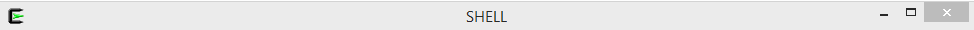 /fosdem/qemu-2.3.1 # cd ..
/fosdem # /usr/local/bin/qemu-system-x86_64 -cpu host -boot c -hda /fosdem/tmp/fedora-21.img -m 4096M -smp 2 --enable-kvm -vnc :1 -net user,hostfwd=tcp::10022-:22 -net nic -chardev socket,id=char0,path=/usr/local/var/run/openvswitch/vhost-user-0 -netdev type=vhost-user,id=mynet1,chardev=char0,vhostforce -device virtio-net-pci,mac=00:00:00:00:00:01,netdev=mynet1 -chardev socket,id=char1,path=/usr/local/var/run/openvswitch/vhost-user-1 -netdev type=vhost-user,id=mynet2,chardev=char1,vhostforce -device virtio-net-pci,mac=00:00:00:00:00:02,netdev=mynet2 -object memory-backend-file,id=mem,size=4096M,mem-path=/mnt/huge,share=on -numa node,memdev=mem -mem-prealloc &
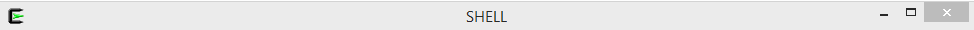 /fosdem/qemu-2.3.1 # cd ..
/fosdem # /usr/local/bin/qemu-system-x86_64 -cpu host -boot c -hda /fosdem/tmp/fedora-21.img -m 4096M -smp 2 --enable-kvm -vnc :1 -net user,hostfwd=tcp::10022-:22 -net nic -chardev socket,id=char0,path=/usr/local/var/run/openvswitch/vhost-user-0 -netdev type=vhost-user,id=mynet1,chardev=char0,vhostforce -device virtio-net-pci,mac=00:00:00:00:00:01,netdev=mynet1 -chardev socket,id=char1,path=/usr/local/var/run/openvswitch/vhost-user-1 -netdev type=vhost-user,id=mynet2,chardev=char1,vhostforce -device virtio-net-pci,mac=00:00:00:00:00:02,netdev=mynet2 -object memory-backend-file,id=mem,size=4096M,mem-path=/mnt/huge,share=on -numa node,memdev=mem -mem-prealloc &
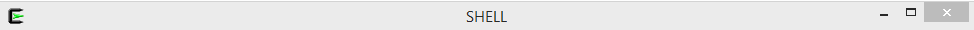 /fosdem/qemu-2.3.1 # cd ..
/fosdem # /usr/local/bin/qemu-system-x86_64 -cpu host -boot c -hda /fosdem/tmp/fedora-21.img -m 4096M -smp 2 --enable-kvm -vnc :1 -net user,hostfwd=tcp::10022-:22 -net nic -chardev socket,id=char0,path=/usr/local/var/run/openvswitch/vhost-user-0 -netdev type=vhost-user,id=mynet1,chardev=char0,vhostforce -device virtio-net-pci,mac=00:00:00:00:00:01,netdev=mynet1 -chardev socket,id=char1,path=/usr/local/var/run/openvswitch/vhost-user-1 -netdev type=vhost-user,id=mynet2,chardev=char1,vhostforce -device virtio-net-pci,mac=00:00:00:00:00:02,netdev=mynet2 -object memory-backend-file,id=mem,size=4096M,mem-path=/mnt/huge,share=on -numa node,memdev=mem -mem-prealloc &
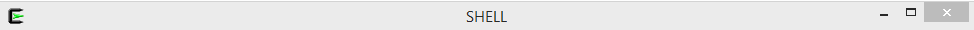 /fosdem/qemu-2.3.1 # cd ..
/fosdem # /usr/local/bin/qemu-system-x86_64 -cpu host -boot c -hda /fosdem/tmp/fedora-21.img -m 4096M -smp 2 --enable-kvm -vnc :1 -net user,hostfwd=tcp::10022-:22 -net nic -chardev socket,id=char0,path=/usr/local/var/run/openvswitch/vhost-user-0 -netdev type=vhost-user,id=mynet1,chardev=char0,vhostforce -device virtio-net-pci,mac=00:00:00:00:00:01,netdev=mynet1 -chardev socket,id=char1,path=/usr/local/var/run/openvswitch/vhost-user-1 -netdev type=vhost-user,id=mynet2,chardev=char1,vhostforce -device virtio-net-pci,mac=00:00:00:00:00:02,netdev=mynet2 -object memory-backend-file,id=mem,size=4096M,mem-path=/mnt/huge,share=on -numa node,memdev=mem -mem-prealloc &
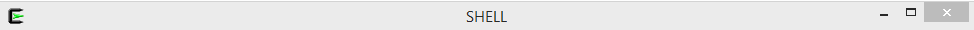 /fosdem/qemu-2.3.1 # cd ..
/fosdem # /usr/local/bin/qemu-system-x86_64 -cpu host -boot c -hda /fosdem/tmp/fedora-21.img -m 4096M -smp 2 --enable-kvm -vnc :1 -net user,hostfwd=tcp::10022-:22 -net nic -chardev socket,id=char0,path=/usr/local/var/run/openvswitch/vhost-user-0 -netdev type=vhost-user,id=mynet1,chardev=char0,vhostforce -device virtio-net-pci,mac=00:00:00:00:00:01,netdev=mynet1 -chardev socket,id=char1,path=/usr/local/var/run/openvswitch/vhost-user-1 -netdev type=vhost-user,id=mynet2,chardev=char1,vhostforce -device virtio-net-pci,mac=00:00:00:00:00:02,netdev=mynet2 -object memory-backend-file,id=mem,size=4096M,mem-path=/mnt/huge,share=on -numa node,memdev=mem -mem-prealloc &
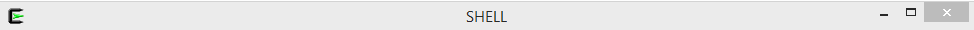 /fosdem/qemu-2.3.1 # cd ..
/fosdem # /usr/local/bin/qemu-system-x86_64 -cpu host -boot c -hda /fosdem/tmp/fedora-21.img -m 4096M -smp 2 --enable-kvm -vnc :1 -net user,hostfwd=tcp::10022-:22 -net nic -chardev socket,id=char0,path=/usr/local/var/run/openvswitch/vhost-user-0 -netdev type=vhost-user,id=mynet1,chardev=char0,vhostforce -device virtio-net-pci,mac=00:00:00:00:00:01,netdev=mynet1 -chardev socket,id=char1,path=/usr/local/var/run/openvswitch/vhost-user-1 -netdev type=vhost-user,id=mynet2,chardev=char1,vhostforce -device virtio-net-pci,mac=00:00:00:00:00:02,netdev=mynet2 -object memory-backend-file,id=mem,size=4096M,mem-path=/mnt/huge,share=on -numa node,memdev=mem -mem-prealloc &
[1] 50459
/fosdem/tmp #
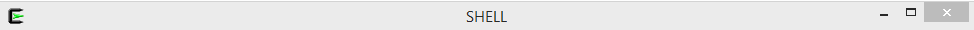 /fosdem # scp -r -P 10022 $RTE_SDK root@localhost:/root/dpdk
root@localhost's password:
ixgbe_logs.h                                                                                                               100% 2985     2.9KB/s   00:00   ixgbe_bypass.c                                                                                                               100%   11KB  10.6KB/s   00:00   ixgbe_82599.c                                                                                                                100%   79KB  79.1KB/s   00:00   ixgbe_common.h                                                                                                               100% 8519     8.3KB/s   00:00   ixgbe_phy.h                                                                                                                  100% 7171     7.0KB/s   00:00   ixgbe_api.h                                                                                                                  

<SNIP>
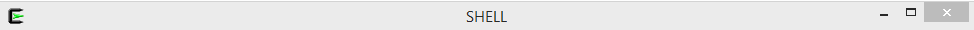 /fosdem # ssh root@localhost -p 10022
root@localhost's password:
Last login: Mon Jan 25 11:35:30 2016
[root@localhost ~]# cd /root/dpdk/
[root@localhost dpdk]# export RTE_SDK=`pwd`
[root@localhost dpdk]# export RTE_TARGET=x86_64-native-linux-gcc
[root@localhost dpdk]# make install T=$RTE_TARGET

<SNIP>

[root@localhost dpdk]# cd app/test-pmd
[root@localhost test-pmd]# make

<SNIP>

[root@localhost test-pmd]# cd ..
GREEN – Commands executed in the guest
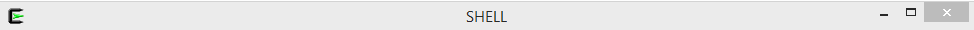 [root@localhost dpdk]# $RTE_SDK/tools/dpdk_nic_bind.py –status

Network devices using DPDK-compatible driver
============================================
<none>

Network devices using kernel driver
===================================
0000:00:03.0 '82540EM Gigabit Ethernet Controller' if=ens3 drv=e1000 unused= *Active*
0000:00:04.0 'Virtio network device' if= drv=virtio-pci unused=virtio_pci
0000:00:05.0 'Virtio network device' if= drv=virtio-pci unused=virtio_pci

Other network devices
=====================
<none>
[root@localhost dpdk]# modprobe uio
[root@localhost dpdk]# insmod $RTE_SDK/x86_64-native-linuxapp-gcc/kmod/igb_uio.ko
[root@localhost dpdk]# $RTE_SDK/tools/dpdk_nic_bind.py -b igb_uio 0000:00:04.0 0000:00:05.0
[root@localhost dpdk]#
GREEN – Commands executed in the guest
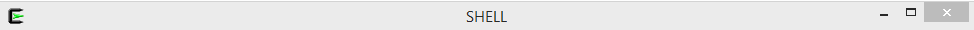 [root@localhost dpdk]#
[root@localhost dpdk]#
[root@localhost dpdk]# echo 1024 > /sys/kernel/mm/hugepages/hugepages-2048kB/nr_hugepages
[root@localhost dpdk]# mkdir -p /mnt/huge
[root@localhost dpdk]# mount -t hugetlbfs nodev /mnt/huge
GREEN – Commands executed in the guest
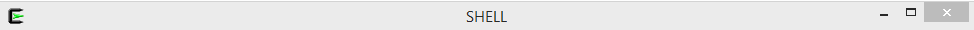 [root@localhost dpdk]# ./app/test-pmd/testpmd -c 0x3 -n 4 --socket-mem 1024 -- --burst=64 -i --txqflags=0xf00 --disable-hw-vlan
<SNIP>
Port 1 Link Up - speed 10000 Mbps - full-duplex
Done
testpmd> start
  io packet forwarding - CRC stripping disabled - packets/burst=64
  nb forwarding cores=1 - nb forwarding ports=2
  RX queues=1 - RX desc=128 - RX free threshold=0
  RX threshold registers: pthresh=0 hthresh=0 wthresh=0
  TX queues=1 - TX desc=512 - TX free threshold=0
  TX threshold registers: pthresh=0 hthresh=0 wthresh=0
  TX RS bit threshold=0 - TXQ flags=0xf00
GREEN – Commands executed in the guest
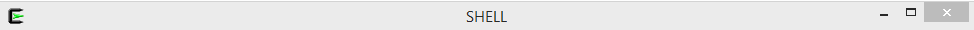 /fosdem # /usr/local/bin/ovs-ofctl dump-flows br0
NXST_FLOW reply (xid=0x4):
 cookie=0x0, duration=24340.628s, table=0, n_packets=1125, n_bytes=198942, idle_age=1394, priority=0 actions=NORMAL
/fosdem #
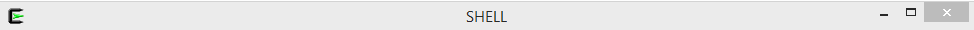 /fosdem # /usr/local/bin/ovs-ofctl dump-flows br0
NXST_FLOW reply (xid=0x4):
 cookie=0x0, duration=24340.628s, table=0, n_packets=1125, n_bytes=198942, idle_age=1394, priority=0 actions=NORMAL
/fosdem #
/fosdem # /usr/local/bin/ovs-ofctl del-flows br0
/fosdem #
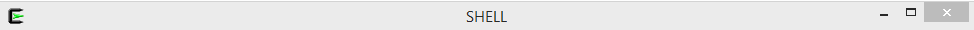 /fosdem # /usr/local/bin/ovs-ofctl show br0 | grep addr
1(dpdk0): addr:00:1b:21:74:5b:64
2(dpdk1): addr:00:1b:21:74:5b:65
3(vhost-user-0): addr:00:00:00:00:00:00
4(vhost-user-1): addr:00:00:00:00:00:00
LOCAL(br0): addr:00:1b:21:74:5b:64
/fosdem #
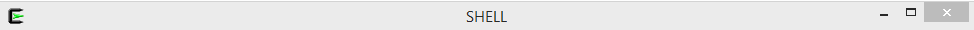 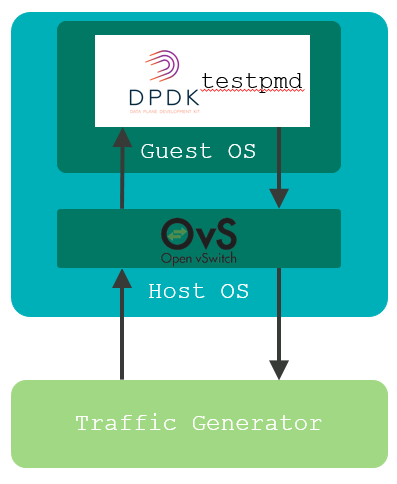 /fosdem # /usr/local/bin/ovs-ofctl show br0 | grep addr
1(dpdk0): addr:00:1b:21:74:5b:64
2(dpdk1): addr:00:1b:21:74:5b:65
3(vhost-user-0): addr:00:00:00:00:00:00
4(vhost-user-1): addr:00:00:00:00:00:00
LOCAL(br0): addr:00:1b:21:74:5b:64
/fosdem #
3
4
1
2
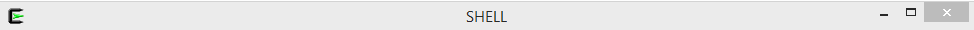 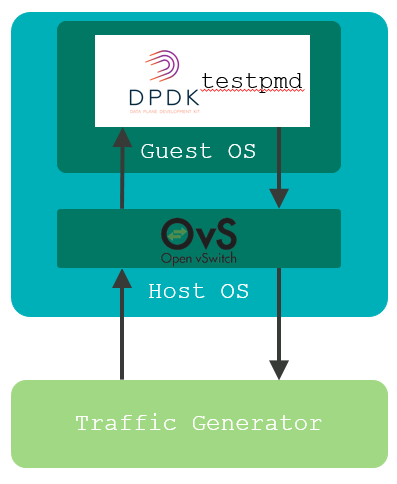 /fosdem # /usr/local/bin/ovs-ofctl show br0 | grep addr
1(dpdk0): addr:00:1b:21:74:5b:64
2(dpdk1): addr:00:1b:21:74:5b:65
3(vhost-user-0): addr:00:00:00:00:00:00
4(vhost-user-1): addr:00:00:00:00:00:00
LOCAL(br0): addr:00:1b:21:74:5b:64
/fosdem #
/fosdem #
/fosdem #
/fosdem #
/fosdem #
/fosdem #
/fosdem #
/fosdem #
/fosdem #
/fosdem # /usr/local/bin/ovs-ofctl add-flow br0 in_port=1,
action=output:3
3
4
1
2
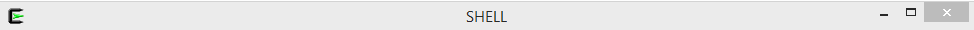 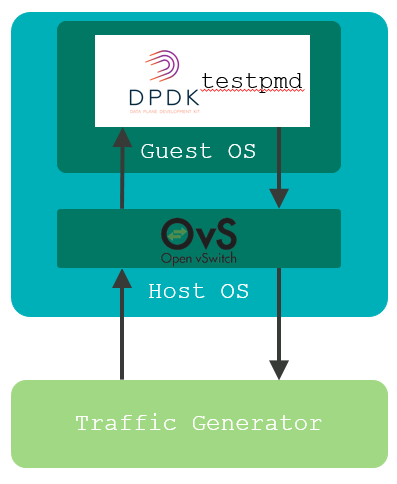 /fosdem # /usr/local/bin/ovs-ofctl show br0 | grep addr
1(dpdk0): addr:00:1b:21:74:5b:64
2(dpdk1): addr:00:1b:21:74:5b:65
3(vhost-user-0): addr:00:00:00:00:00:00
4(vhost-user-1): addr:00:00:00:00:00:00
LOCAL(br0): addr:00:1b:21:74:5b:64
/fosdem #
/fosdem #
/fosdem #
/fosdem #
/fosdem #
/fosdem #
/fosdem #
/fosdem #
/fosdem #
/fosdem # /usr/local/bin/ovs-ofctl add-flow br0 in_port=1,
action=output:3
/fosdem # /usr/local/bin/ovs-ofctl add-flow br0 in_port=4,
action=output:2
/fosdem #
3
4
1
2
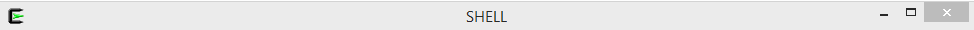 /fosdem # top -H
top - 17:17:04 up  7:51,  2 users,  load average: 2.00, 1.78, 1.42
Threads: 833 total,   3 running, 830 sleeping,   0 stopped,   0 zombie
%Cpu(s):  4.7 us,  0.1 sy,  0.0 ni, 95.2 id,  0.0 wa,  0.0 hi,  0.0 si,  0.0 st
KiB Mem:  65871880 total, 33673988 used, 32197892 free,   119144 buffers
KiB Swap:  1998844 total,        0 used,  1998844 free. 15128148 cached Mem

   PID USER      PR  NI    VIRT    RES    SHR S %CPU %MEM     TIME+ COMMAND
 23749 root      20   0 16.745g  13008   2284 R 97.8  0.0 411:40.15 pmd44
 50463 root      20   0 4693852 237856   3848 R 97.8  0.4   7:51.55 qemu-system-x86
 50651 root      20   0   21516   1900   1000 R 11.5  0.0   0:00.03 top
     1 root      20   0   34556   3864   1460 S  0.0  0.0   0:05.39 init
     2 root      20   0       0      0      0 S  0.0  0.0   0:00.00 kthreadd
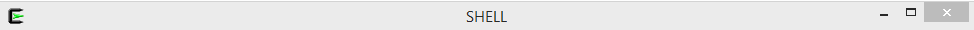 /fosdem # taskset -pc 50463
pid 50463's current affinity list: 0-19
/fosdem # taskset -pc 3 50463
pid 50463's current affinity list: 0-19
pid 50463's new affinity list: 3
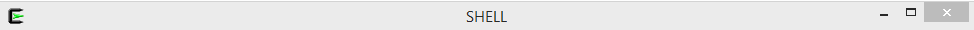 /fosdem # top –H

top - 17:17:25 up  7:51,  2 users,  load average: 2.00, 1.80, 1.43
Threads: 833 total,   3 running, 830 sleeping,   0 stopped,   0 zombie
%Cpu(s): 10.0 us,  0.0 sy,  0.0 ni, 89.9 id,  0.0 wa,  0.0 hi,  0.0 si,  0.0 st
KiB Mem:  65871880 total, 33675272 used, 32196608 free,   119172 buffers
KiB Swap:  1998844 total,        0 used,  1998844 free. 15128252 cached Mem

   PID USER      PR  NI    VIRT    RES    SHR S %CPU %MEM     TIME+ COMMAND                                                                                  P
 23749 root      20   0 16.745g  13008   2284 R 99.9  0.0 412:01.41 pmd44                                                                                    0
 50463 root      20   0 4693852 237856   3848 R 99.9  0.4   8:12.82 qemu-system-x86                                                                          3
 50652 root      20   0   21520   2240   1096 R  0.4  0.0   0:00.11 top                                                                                      6
  1571 avahi     20   0   32480   1888   1404 S  0.1  0.0   0:01.91 avahi-daemon                                                                             5
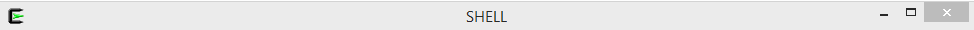 /fosdem # top –H

top - 17:17:25 up  7:51,  2 users,  load average: 2.00, 1.80, 1.43
Threads: 833 total,   3 running, 830 sleeping,   0 stopped,   0 zombie
%Cpu(s): 10.0 us,  0.0 sy,  0.0 ni, 89.9 id,  0.0 wa,  0.0 hi,  0.0 si,  0.0 st
KiB Mem:  65871880 total, 33675272 used, 32196608 free,   119172 buffers
KiB Swap:  1998844 total,        0 used,  1998844 free. 15128252 cached Mem

   PID USER      PR  NI    VIRT    RES    SHR S %CPU %MEM     TIME+ COMMAND                                                                                  P
 23749 root      20   0 16.745g  13008   2284 R 99.9  0.0 412:01.41 pmd44                                                                                    0
 50463 root      20   0 4693852 237856   3848 R 99.9  0.4   8:12.82 qemu-system-x86                                                                          3
 50652 root      20   0   21520   2240   1096 R  0.4  0.0   0:00.11 top                                                                                      6
  1571 avahi     20   0   32480   1888   1404 S  0.1  0.0   0:01.91 avahi-daemon                                                                             5
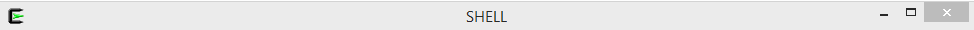 /fosdem # /usr/local/bin/ovs-vsctl set Open_vSwitch . 
other_config:pmd-cpu-mask=30
/fosdem #
/fosdem # top –H

top - 17:23:55 up  7:57,  2 users,  load average: 3.00, 2.63, 1.94
Threads: 834 total,   4 running, 830 sleeping,   0 stopped,   0 zombie
%Cpu(s): 15.0 us,  0.1 sy,  0.0 ni, 84.8 id,  0.0 wa,  0.0 hi,  0.0 si,  0.0 st
KiB Mem:  65871880 total, 33678732 used, 32193148 free,   119476 buffers
KiB Swap:  1998844 total,        0 used,  1998844 free. 15129184 cached Mem

   PID USER      PR  NI    VIRT    RES    SHR S %CPU %MEM     TIME+ COMMAND
 50656 root      20   0 16.818g  15804   2284 R 99.9  0.0   5:48.67 pmd46
 50657 root      20   0 16.818g  15804   2284 R 99.9  0.0   5:48.67 pmd45
 50463 root      20   0 4693852 237856   3848 R 99.9  0.4  14:43.21 qemu-system-x86
Thank You
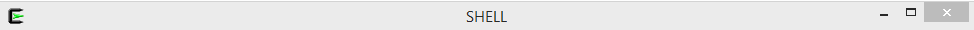 /fosdem # /usr/local/bin/ovs-appctl list-commands
The available commands are:
  autoattach/show-isid    [bridge]
  autoattach/statistics   [bridge]
  autoattach/status       [bridge]
  bfd/set-forwarding      [interface] normal|false|true
  bfd/show                [interface]
  bond/disable-slave      port slave
  bond/enable-slave       port slave
  bond/hash               mac [vlan] [basis]
  bond/list
  bond/migrate            port hash slave
  bond/set-active-slave   port slave
  bond/show               [port]
  bridge/dump-flows       bridge
  bridge/reconnect        [bridge]
  cfm/set-fault           [interface] normal|false|true
  cfm/show                [interface]
  coverage/show
  dpctl/add-dp
  dpctl/add-flow
  dpctl/add-if
  dpctl/del-dp
  dpctl/del-flow
  dpctl/del-flows
  dpctl/del-if
  dpctl/dump-dps
  dpctl/dump-flows
  dpctl/get-flow
  dpctl/list-commands
  dpctl/mod-flow
  dpctl/normalize-actions
  dpctl/parse-actions
  dpctl/set-if
  dpctl/show
  dpif-netdev/pmd-stats-clear [dp]
  dpif-netdev/pmd-stats-show [dp]
  dpif/dump-dps
  dpif/dump-flows         [-m] bridge
  dpif/show
  exit
  fdb/flush               [bridge]
  fdb/show                bridge
  lacp/show               [port]
  list-commands
  mdb/flush               [bridge]
  mdb/show                bridge
  memory/show
  netdev-dpdk/set-admin-state [netdev] up|down
  ofproto/list
  ofproto/tnl-push-pop    [on]|[off]
 ofproto/trace           {[dp_name] odp_flow | bridge br_flow} [-generate|packet]
  ofproto/trace-packet-out [-consistent] {[dp_name] odp_flow | bridge br_flow} [-generate|packet] actions
  ovs/route/add           ipv4_addr/prefix_len out_br_name gw
  ovs/route/del           ipv4_addr/prefix_len
  ovs/route/lookup        ipv4_addr
  ovs/route/show
  qos/show                interface
  revalidator/purge
  revalidator/wait
  rstp/tcn                [bridge]
  stp/tcn                 [bridge]
  tnl/arp/flush
  tnl/arp/show
  tnl/egress_port_range   min max
  tnl/ports/show
  upcall/disable-megaflows
  upcall/disable-ufid
  upcall/enable-megaflows
  upcall/enable-ufid
  upcall/set-flow-limit
  upcall/show
  version
  vlog/disable-rate-limit [module]...
  vlog/enable-rate-limit  [module]...
  vlog/list
  vlog/list-pattern
  vlog/reopen
  vlog/set                {spec | PATTERN:destination:pattern}
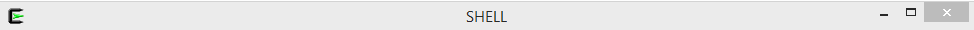 /fosdem # /usr/local/bin/ovs-appctl dpif-netdev/pmd-stats-show
main thread:
        emc hits:0
        megaflow hits:0
        miss:0
        lost:0
        polling cycles:11104860 (100.00%)
        processing cycles:0 (0.00%)
pmd thread numa_id 0 core_id 4:
        emc hits:529722612
        megaflow hits:11
        miss:1
        lost:0
        polling cycles:547445295208 (64.91%)
        processing cycles:295908348428 (35.09%)
        avg cycles per packet: 1592.07 (843353643636/529722624)
        avg processing cycles per packet: 558.61 (295908348428/529722624)
pmd thread numa_id 0 core_id 5:
        emc hits:1441418911
        megaflow hits:19
        miss:2
        lost:0
        polling cycles:579189882464 (73.80%)
        processing cycles:205617135024 (26.20%)
        avg cycles per packet: 544.47 (784807017488/1441418932)
        avg processing cycles per packet: 142.65 (205617135024/1441418932)
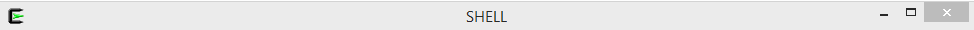 /fosdem # /usr/local/bin/ovs-appctl dpif/dump-flows br0
recirc_id(0),in_port(2),eth_type(0x0800),ipv4(frag=no), packets:587152543, bytes:35229152580, used:0.000s, actions:4
recirc_id(0),in_port(5),eth_type(0x0800),ipv4(frag=no), packets:587112617, bytes:35226757020, used:0.000s, actions:3
recirc_id(0),in_port(3),eth_type(0x0800),ipv4(frag=no), packets:1017247391, bytes:61034843460, used:0.000s, actions:drop
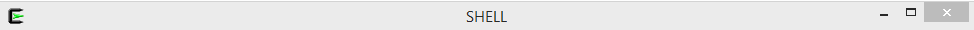 /fosdem # tail -n 20 /tmp/vswitchd.log
2016-01-25T17:08:42.519Z|00353|dpdk(vhost_thread2)|INFO|vHost Device '/usr/local/var/run/openvswitch/vhost-user-1' (1) has been removed
2016-01-25T17:08:42.588Z|00354|dpdk(vhost_thread2)|INFO|vHost Device '/usr/local/var/run/openvswitch/vhost-user-0' (0) has been added
2016-01-25T17:08:42.588Z|00355|dpdk(vhost_thread2)|INFO|vHost Device '/usr/local/var/run/openvswitch/vhost-user-1' (1) has been added
2016-01-25T17:09:29.370Z|00356|timeval(vhost_thread2)|WARN|Unreasonably long 46851ms poll interval (1ms user, 0ms system)
2016-01-25T17:09:29.370Z|00357|timeval(vhost_thread2)|WARN|faults: 6 minor, 0 major
2016-01-25T17:09:29.370Z|00358|timeval(vhost_thread2)|WARN|context switches: 49 voluntary, 0 involuntary
2016-01-25T17:09:29.370Z|00359|coverage(vhost_thread2)|INFO|Skipping details of duplicate event coverage for hash=072331f0
2016-01-25T17:09:29.371Z|00360|dpdk(vhost_thread2)|INFO|vHost Device '/usr/local/var/run/openvswitch/vhost-user-0' (0) has been removed
2016-01-25T17:09:29.372Z|00361|dpdk(vhost_thread2)|INFO|vHost Device '/usr/local/var/run/openvswitch/vhost-user-1' (1) has been removed
2016-01-25T17:09:29.441Z|00362|dpdk(vhost_thread2)|INFO|vHost Device '/usr/local/var/run/openvswitch/vhost-user-0' (0) has been added
2016-01-25T17:09:29.442Z|00363|dpdk(vhost_thread2)|INFO|vHost Device '/usr/local/var/run/openvswitch/vhost-user-1' (1) has been added
2016-01-25T17:11:09.739Z|00071|connmgr|INFO|br0<->unix: 1 flow_mods in the last 0 s (1 deletes)
2016-01-25T17:11:32.390Z|00072|connmgr|INFO|br0<->unix: 1 flow_mods in the last 0 s (1 adds)
2016-01-25T17:11:37.952Z|00073|connmgr|INFO|br0<->unix: 1 flow_mods in the last 0 s (1 adds)

/fosdem # /usr/local/bin/ovs-appctl vlog/set ANY:file:DBG